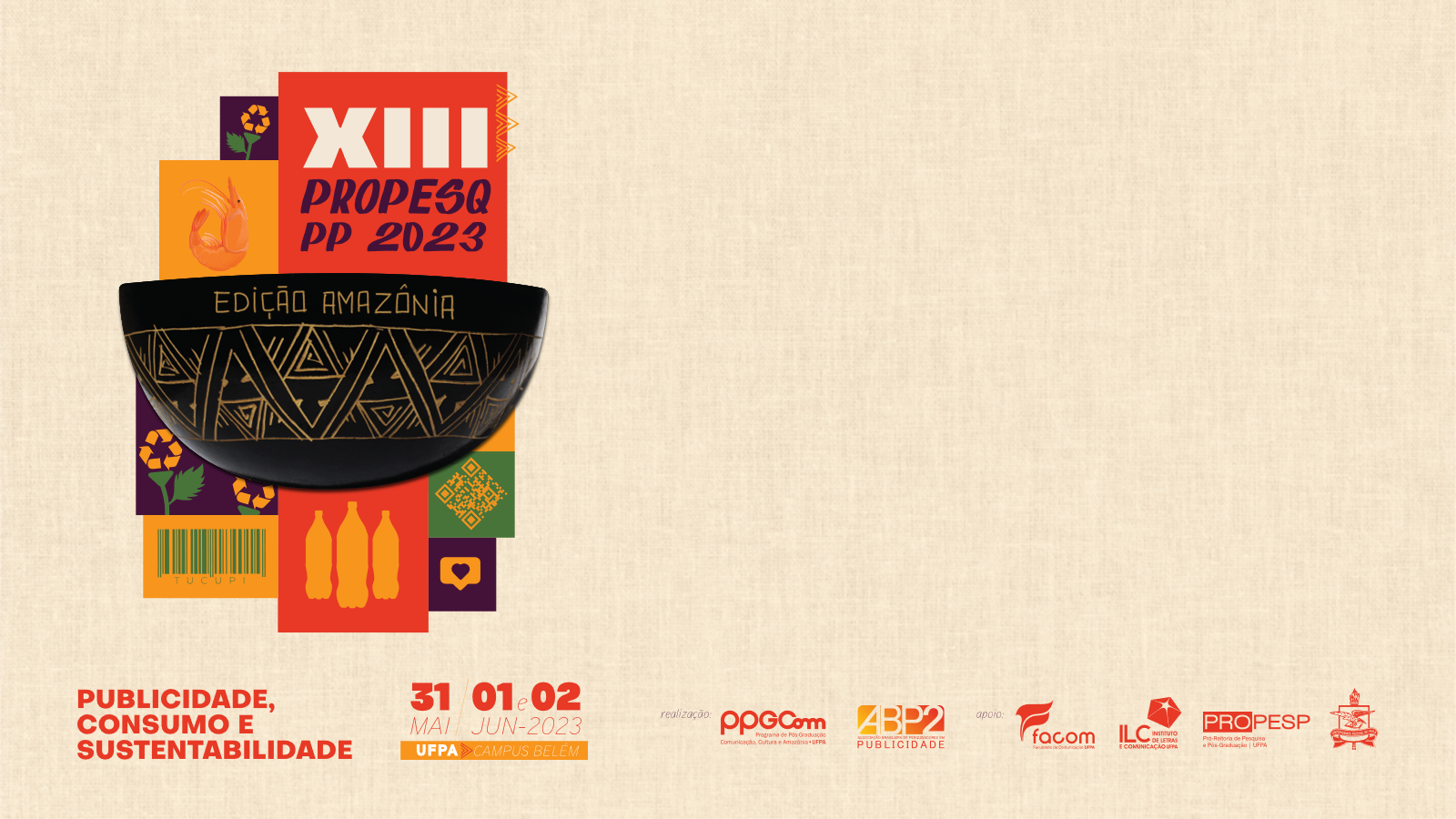 NOME DA
APRESENTAÇÃO
Professor(a) Orientador(a)
Luiz LZ Cezar
Estudante
Stela Abreu
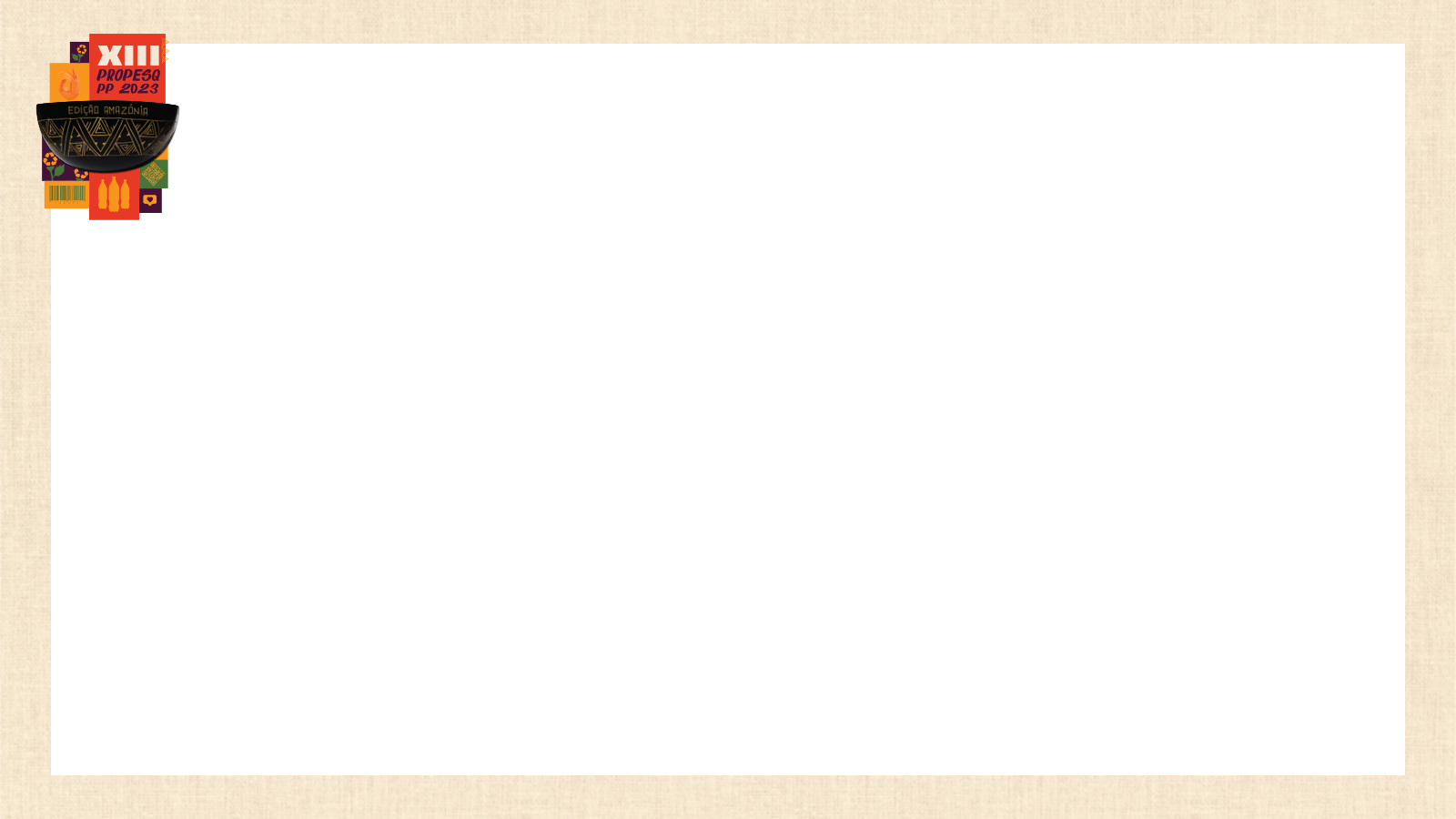